Maria NapolitanoSezione N03/04/2020
BUONA PASQUA
A TUTTI!!!
GIOCARE CON I BAMBINI:REALIZZANDO TANTE UOVA COLORATE
-Uova decorate con filo da cotone  colorato-Pitturate con varie tecniche:Tempere, pennarelli, colori a dita …
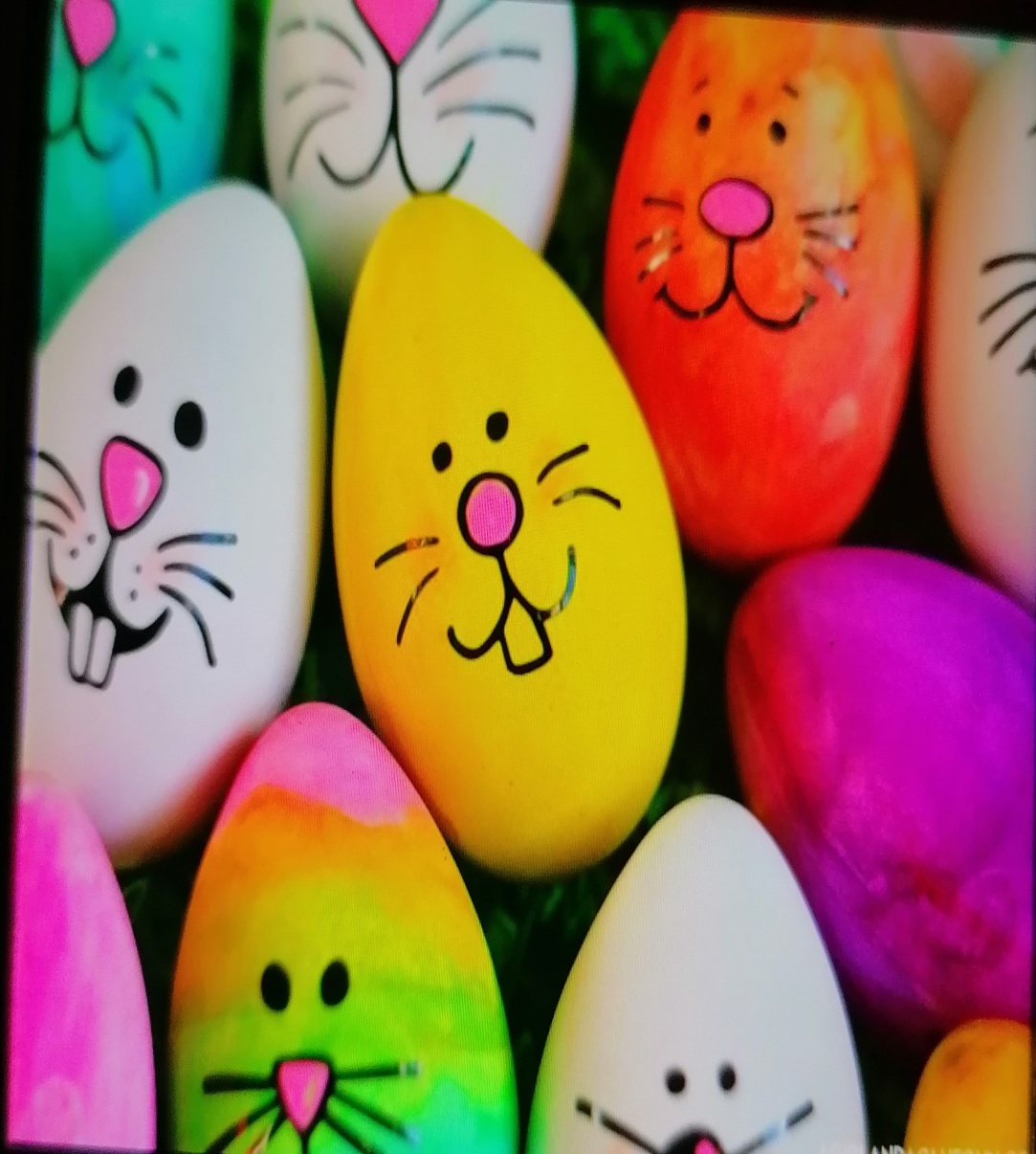 L’UOVO SIMBOLEGGIA “LA PASQUA” NEL MONDO INTERO …
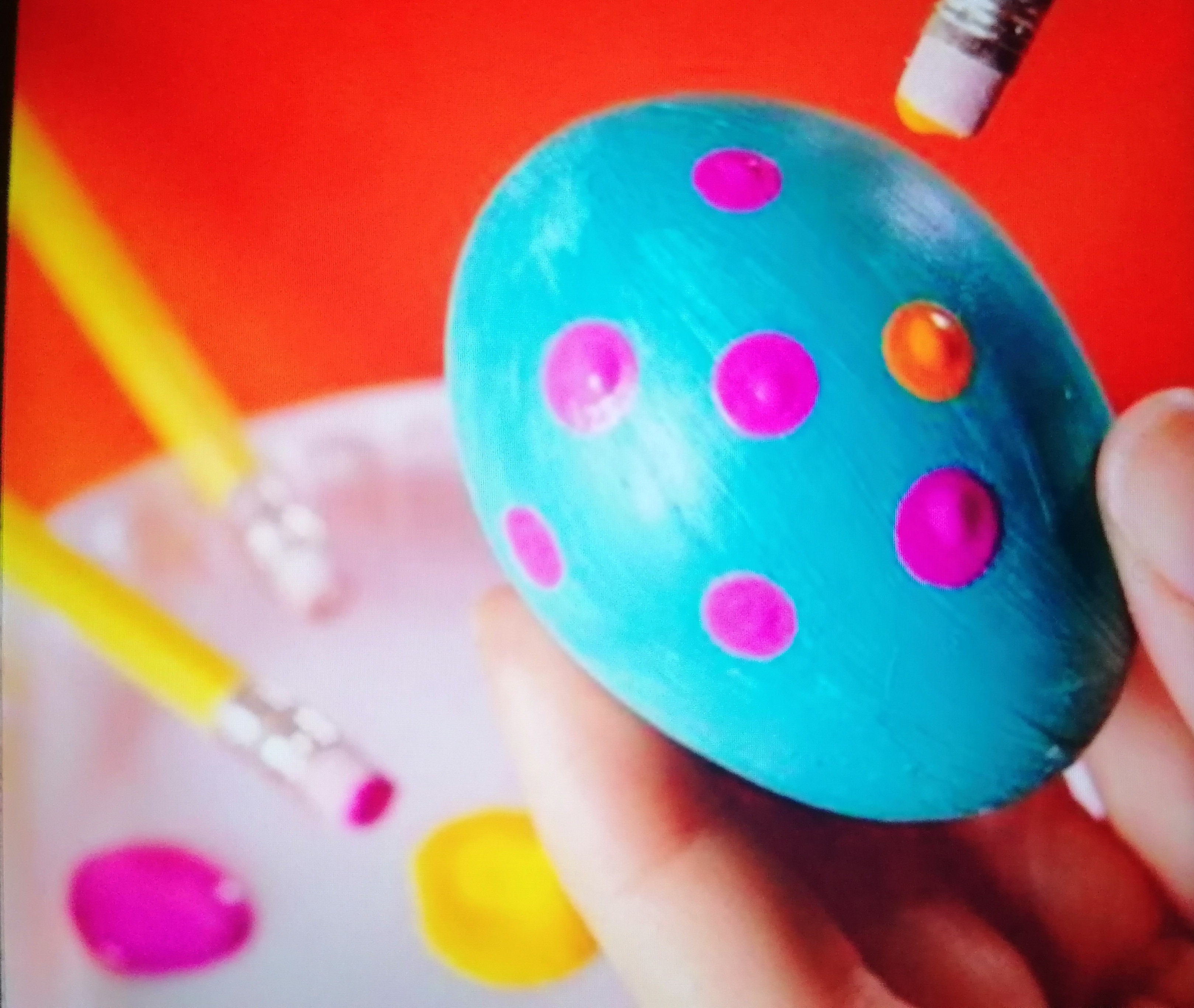 Buona Pasqua